Restraints in Health Care
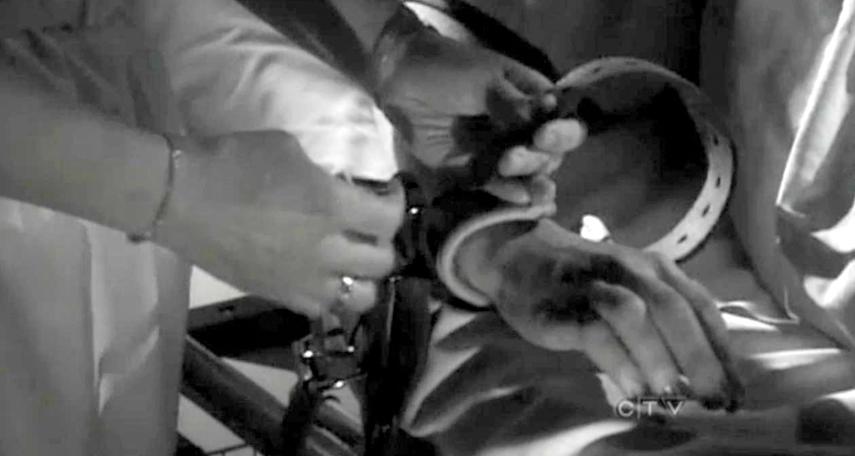 Presented by: Deshani & Mahi (Group 3)
Introduction
Restrain: Definition
Types of Restrains
Physical Restrains 
Mechanical Restrains 
Chemical Restrains 
Psychological Restrains 
Technological Surveillance   
When to use Restrains 
Restraints as a last resort 
Patient Rights
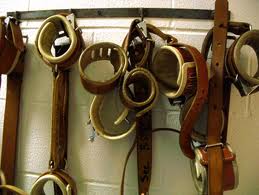 Ethics- Restraints- Group 3-DGN10
2
Restraints: Definition
Form of medical treatment 
Used to limit a patient’s movement  
Used as a last resort
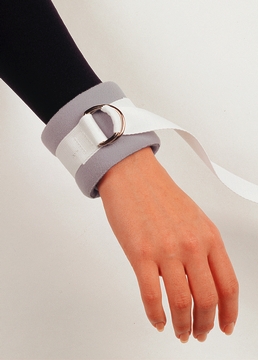 Ethics- Restraints- Group 3-DGN10
3
Types of Restraints
Physical restraint 
Mechanical restraint 
Technological surveillance 
Chemical restraint 
Psychological restraint
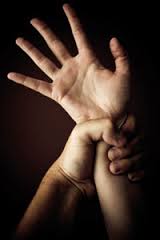 Ethics- Restraints- Group 3-DGN10
4
Physical Restraint
One or more members of the staff hold the patient to restrict movement.
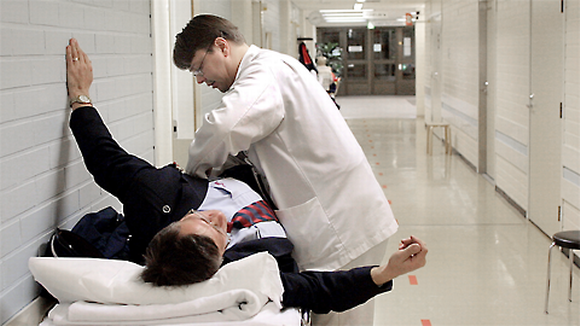 5
Mechanical Restraint
Use of specialized equipment 
Examples:
Special mittens in ICU 
Heavy belts in chairs
Bedrails
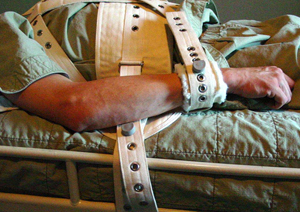 Ethics- Restraints- Group 3-DGN10
6
Mechanical Restraint cont’d
Ethics- Restraints- Group 3-DGN10
7
Technological Surveillance
Used to alert staff  
Can monitor client’s movements 
Examples: 
Closed circuit television (CCTV) 
Pressure pads 
Door alarms
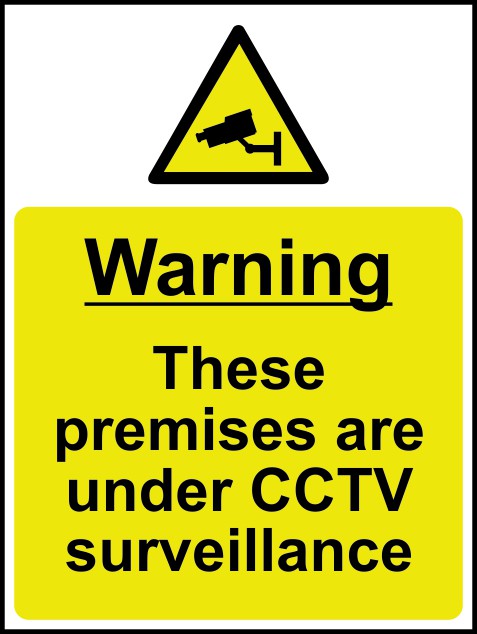 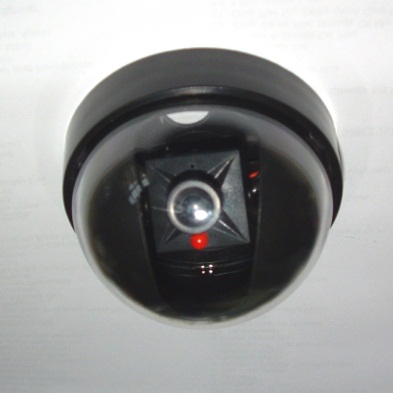 Ethics- Restraints- Group 3-DGN10
8
Chemical Restraints
Use of medication as restraints
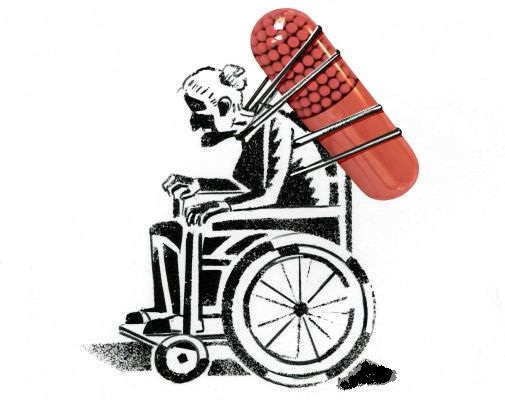 Ethics- Restraints- Group 3-DGN10
9
Psychological Restraints
By giving instructions 
Take away a person’s  lifestyle choices 
Example: 
“You are not allowed to…”
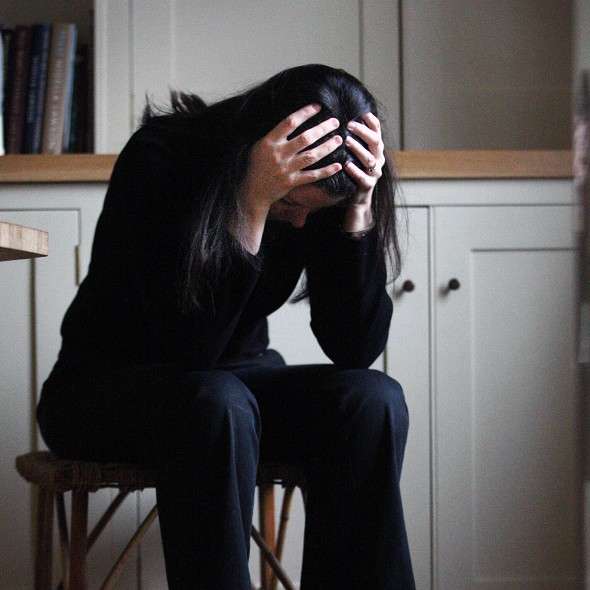 Ethics- Restraints- Group 3-DGN10
10
When to use Restraints
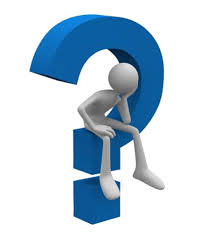 To restrict movement 
For safety of client and others
Ethics- Restraints- Group 3-DGN10
11
Patient Rights
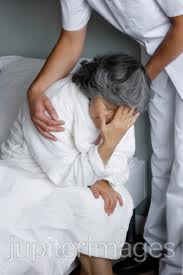 ONLY as a Last Resort. 
Need special care 
Example: hygiene 
Need close monitoring
Ethics- Restraints- Group 3-DGN10
12
Ethical Dilemma of Restraints
Beneficence Vs. Autonomy
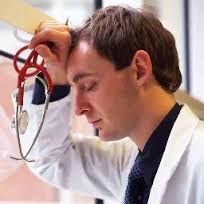 Ethics- Restraints- Group 3-DGN10
13
Ethical Dilemma cont’d
Ethics- Restraints- Group 3-DGN10
14
Case Study
88 year old woman with Dementia 
Treated in a nursing home to walk (rehabilitation)   
Falls while walking and get injured
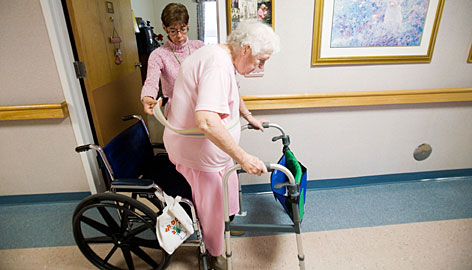 Ethics- Restraints- Group 3-DGN10
15
Case Study
Restraint: Wheel chair with a lap tray 
Patient complains about the restraint 
Regular re-evaluation of patient’s condition 
Use of lesser restraints
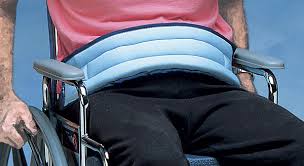 Ethics- Restraints- Group 3-DGN10
16
References
Dugdale, D. C. (2012, February 26). Use of Restraints. Retrieved February 16, 2014, from MedlinePlus: http://www.nlm.nih.gov/medlineplus/ency/patientinstructions/000450.htm
Minnesota Department of Health. (2010). Safety. Retrieved February 16, 2014, from Minnesota Health Care Facilities: http://www.health.state.mn.us/divs/fpc/safety.htm
 Fasano, C. J., & Schneider, G. (2010). Physical and Chemical Restraint. Philadelphia: Elsevier.
Ethics- Restraints- Group 3-DGN10
17
Questions?
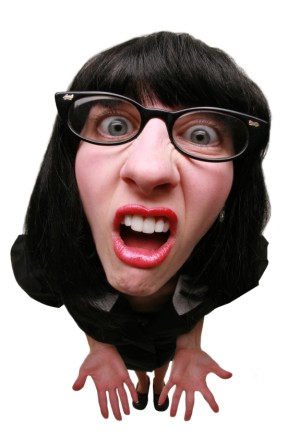 Ethics- Restraints- Group 3-DGN10
18
Thank You!
Ethics- Restraints- Group 3-DGN10
19